OSCE – 2.5.18
Princess Margaret Hospital
Dr. Winsome Lo
Question 1
A 38-year-old lady, with good past health, attended AED for RLQ pain for 2 days.

1a) Name 4 ddx of RLQ pain? (2 marks)	
	GI – Acute appendicitis, IBD, infectious colitis
	Nephro – Nephrolithiasis
	OG – Ovarian cyst, ovarian torsion, ectopic pregnancy
	Others – Inguinal hernia

1b) Any clinical score for diagnosing acute appendicitis ?(1 mark)
	Alvarado score
Alvarado score
1c) What are the signs and symptoms suggestive of acute appendicitis? (3 marks)
migration of pain, anorexia, nausea, RLQ tenderness, rebound pain, fever 
1d) What are the complications of untreated acute appendicitis? (2 marks)
Abscess formation, rupture, peritonitis
1e) Describe the CT finding here (2 marks)
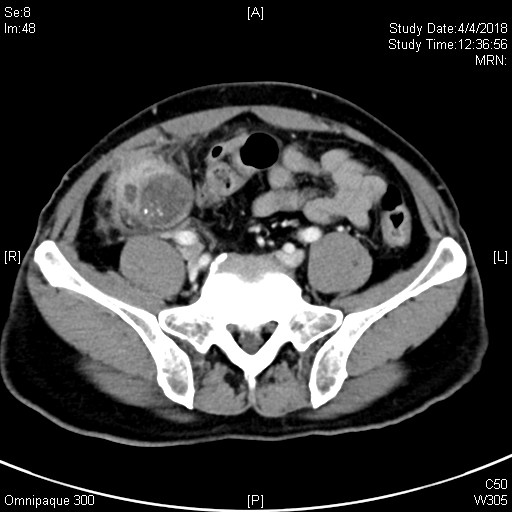 A RLQ mass  with enhancing irregular wall, Intraluminal cystic densities at mixed with calcifications are seen. 
Appendiceal mucocele
Question 2
A 50-year-old gentleman attended AED for fever and malaise

2a) Describe the CXR finding. (2 marks)
Mitral valve replacement
Sternotomy wire
Right pleural effusion
On examination, these lesions were found.
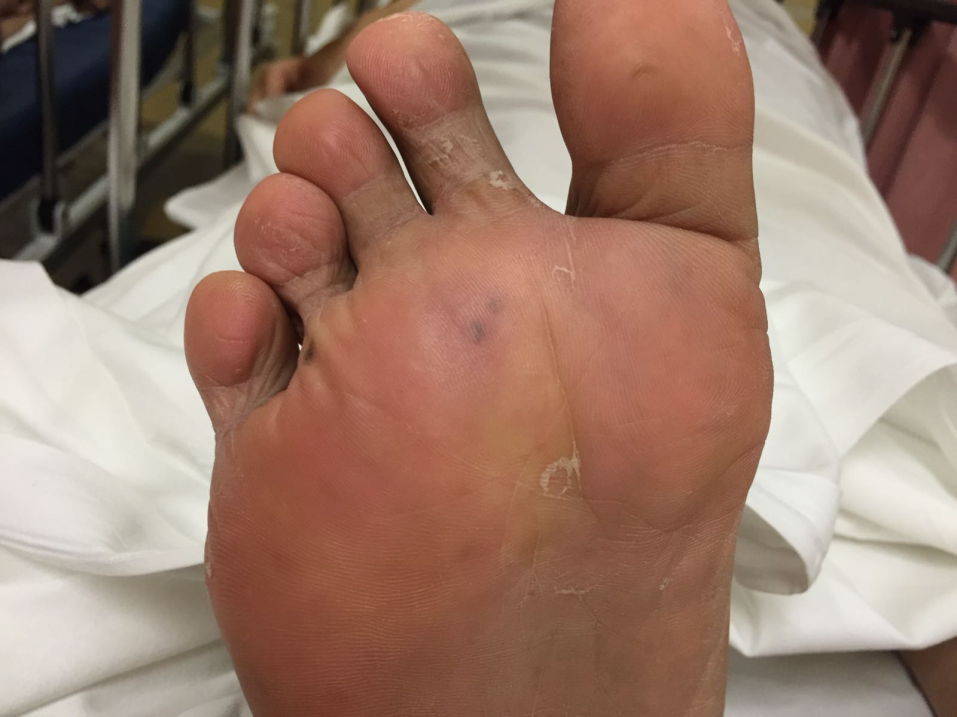 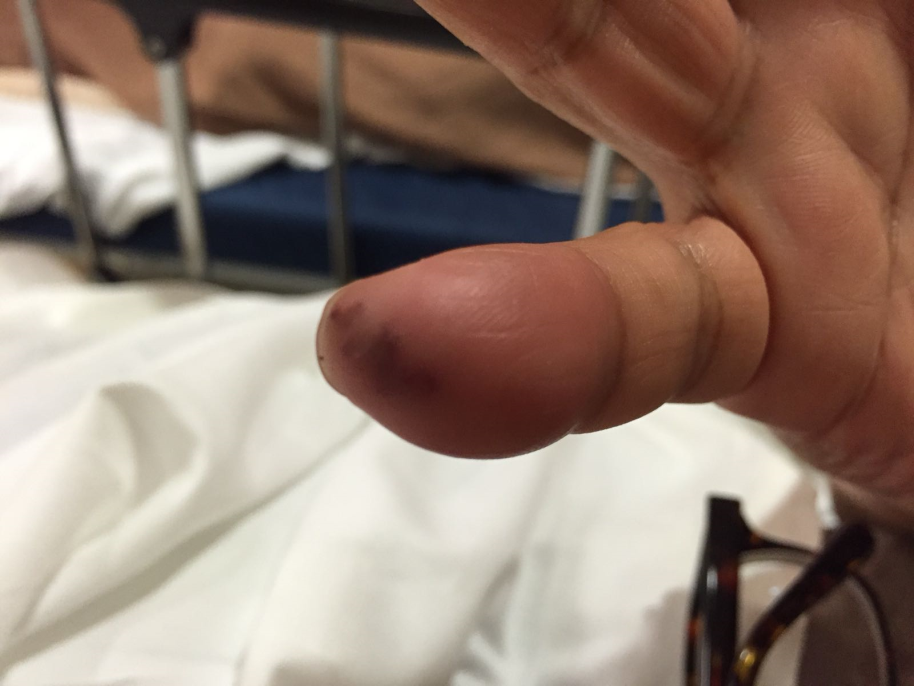 2b) How to differentiate between Osler Node and Janeway lesion? (2 marks)
Janeway lesion: non tender non palpable
Osler node: tender and palpable
2c) What are the risk factors of infective endocarditis? (2 marks)
Artificial heart valves, structural heart defect, valvular disease, history of IE, IVDA, chronic RRT 
2d) What other clinical signs will you look for? (1 mark)
Septic emboli, conjunctival hemorrhage, splinter hemorrhage, heart murmur
2e) What are the most causative common organisms? (2 marks)
Staphylococcus Aureus, Streptococcus Viridan, Enterococci
2f) Which heart valve is the most common valve to have vegetation? (1mark)
Tricuspid valve
Question 3
A 70-year-old man, with history of HT, mild renal impairment (baseline Creatinine 130), and IFG, attended AED for 2 days history of diarrhoea.
Istat (Arterial) was taken in AED
pH 7.37
pCO2 3.32 kPa
pO2 27.44 kPa 
BE -12.6 mmol/L
HCO3 11.8 mmol/L 
Na 124 mmol/L
K 4.7 mmol/L
Chloride 108 mmol/L
3a) Describe the acid base abnormality (1mark)
Metabolic acidosis
3b) Is it compensated? (1mark)
Yes
Expected PO2 = 1.5 x 11.8 + 8 = 25.7mmHg = 3.4kPa
3c) what will you calculate next and what is the result? (2 mark)
AG = Na + K – Cl –HCO3 = 8.9
3d) What are the causes for this acid base abnormality? (2 mark)
Causes of normal anion gap metabolic acidosis
Addisons
Bicarbonate loss (GI, renal – RTA)
Chloride
Drugs (acetazolamide)
3e) What is the next investigation? (1 mark)
Urine Anion Gap
Urine specimen 
Sodium 32 mmol/L
Potassium 27 mmol/L 
Chloride 81 mmol/L

3f) What is the urine anion gap? (1 mark)
Urine AG = Na +K-Cl = -22
3g) What is the most likely cause of this anion gap? (1 mark) 
GI loss of bicarbonate
3h) Name one treatment to correct this acid-base disorder. (1 mark)
Isotonic bicarbonate infusion
Question 4A
A 13-year-old boy has bilateral heel pain for 2 months. There was no history of injury.
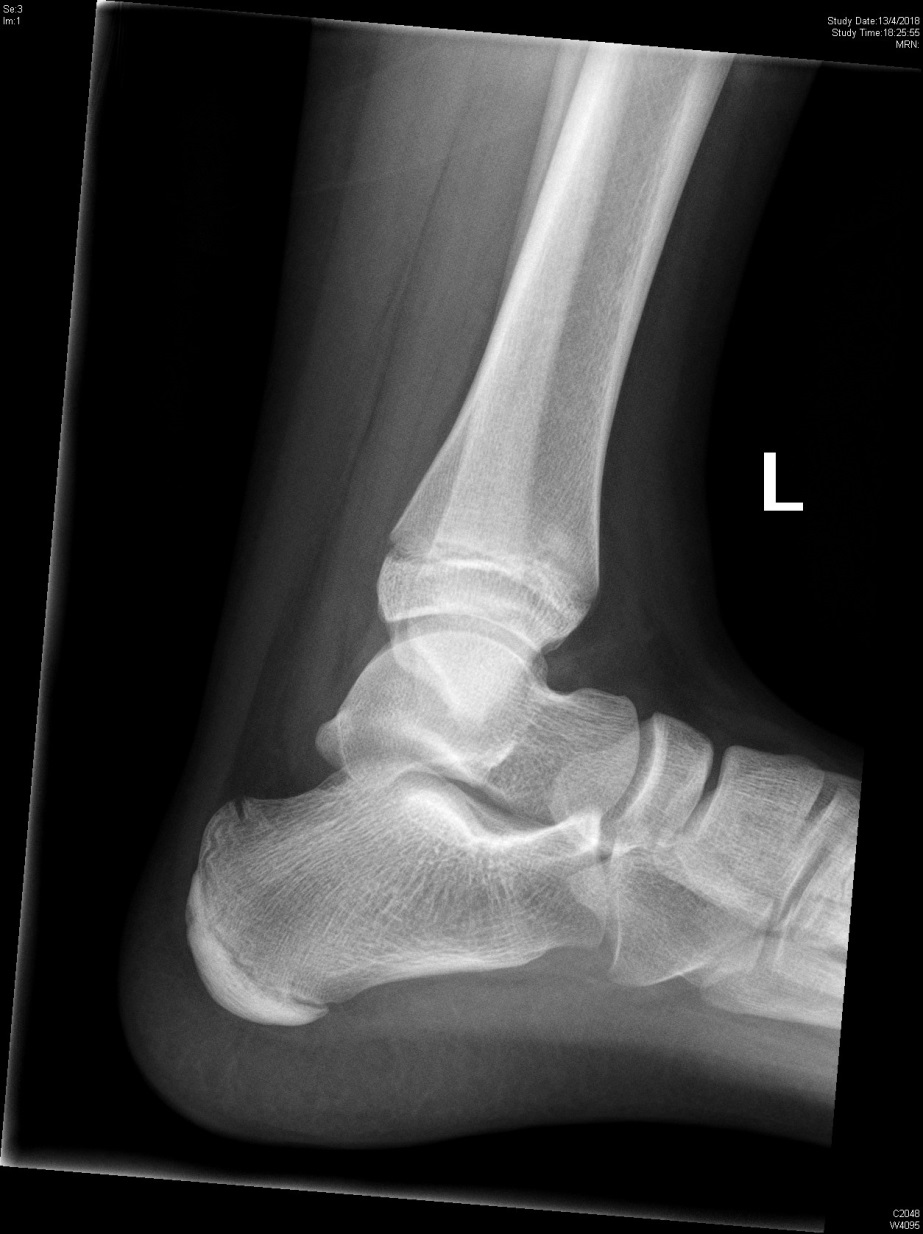 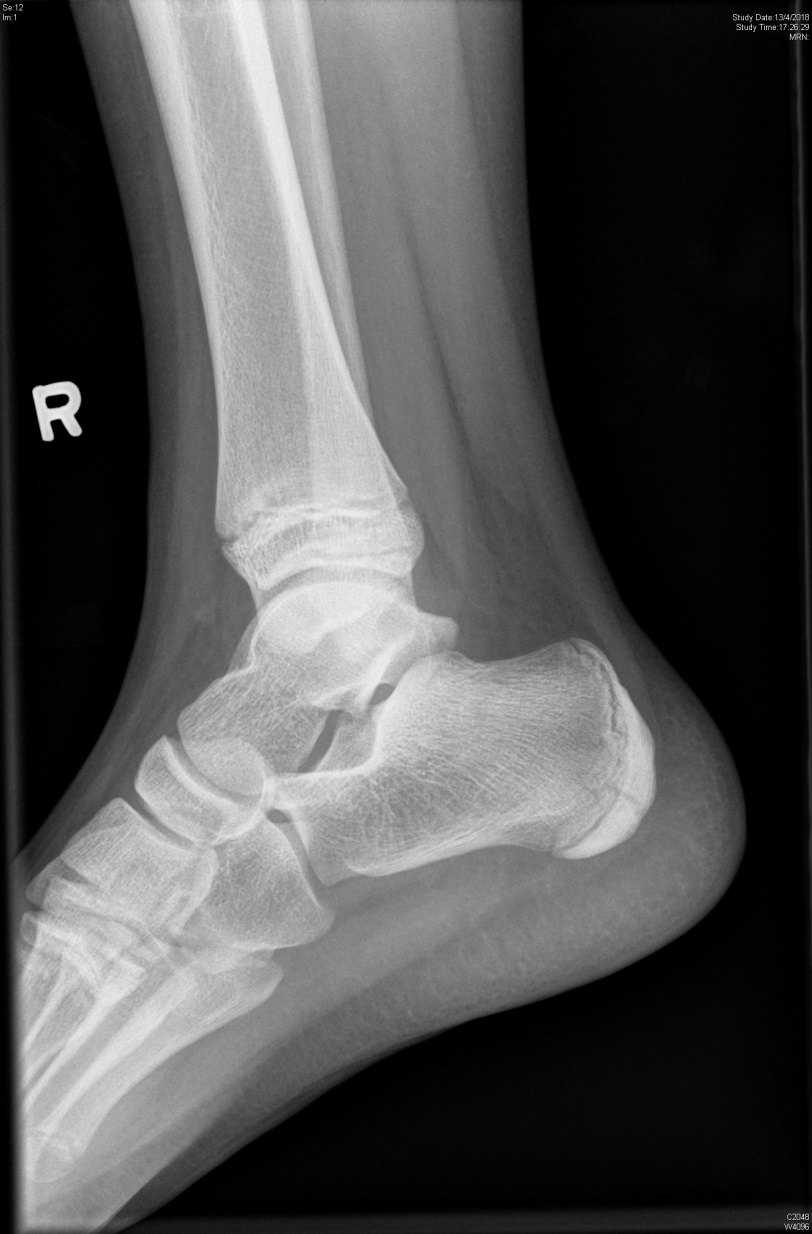 4a) What abnormality is shown on this xray? (1 mark)
Increased density over both apophysis of calcaneum
4b) What is the name of this disease? (1mark)
Sever disease	
4c) What is the treatment? (1 mark)
Rest and oral painkiller
Question 4B
The following plant is one of the 4 main poisonous plants in Hong Kong.

What is the name of this plant? (1 mark)
Datura
What is the toxin? (1 mark)	
Scopolamine, hyoscyamine, atropine
What clinical toxidrome will the patient have? (1 marks)
Anticholinergic toxidrome
What specific reversal drug will you give for severe toxicity, and how do you give? (2 marks)
Physostigmine
1-2 mg slow IV (5 min)
What are the contraindications of this specific drug? (2 marks)
TCA poisoning, AV block, widened QRS, asthma, CAD, PVD
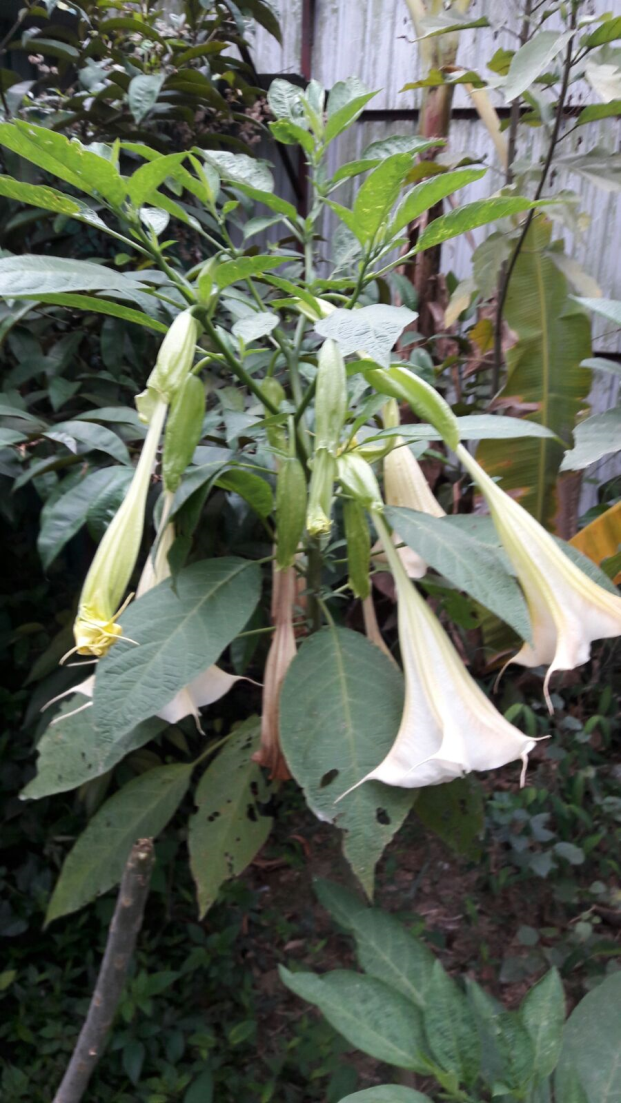 Question 5
A 40-year-old man presented to the AED. There was no sign of upper airway obstruction. Blood pressure and SpO2 were normal.
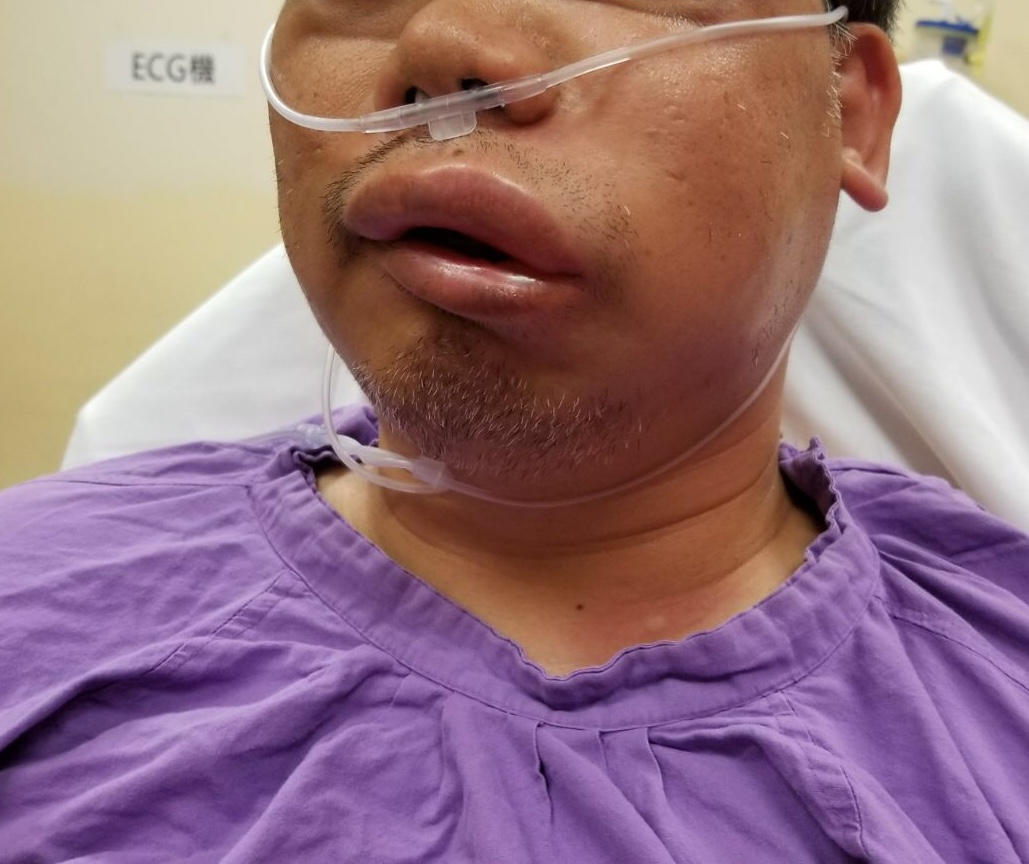 5a) What is the diagnosis? (1 mark)
Angioedema	
5b) What are the 2 types of pathogenesis? (2 marks)
Histamine mediated
Bradykinin mediated
5c) What other symptoms the patient may also have? (2 marks) 
GI symptoms: abdominal pain, nausea, vomiting
Urticaria
5d) Name 2 most common drugs that cause the above condition. (2 marks)
ACEI, NSAIDs
5e) If the patient’s airway is not stable, what intubation method will you consider? (1 mark)
Awake fibreoptic
5f) Name 2 types of specific drug treatment for hereditary type of the condition. (2 marks)
FFP, Icatibant (bradykinin receptor inhibitor)
The End!